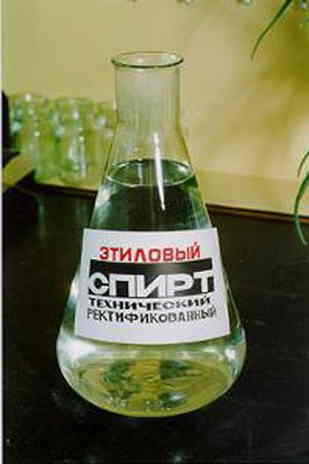 Этиловый спирт
Этиловый спирт
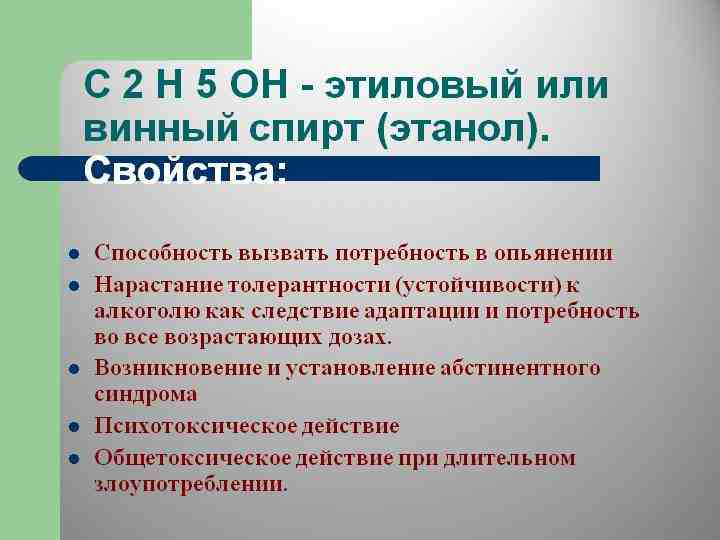 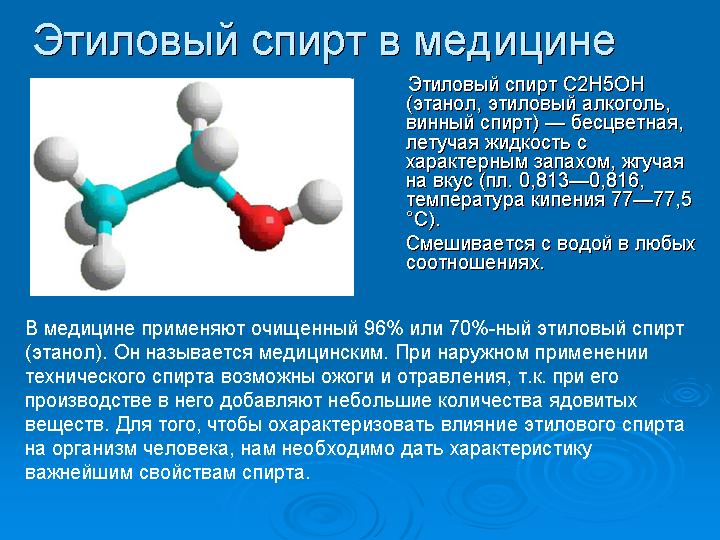 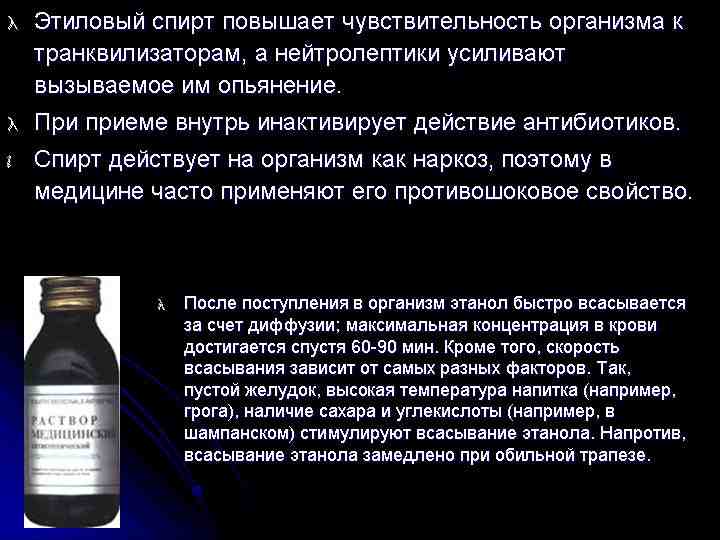 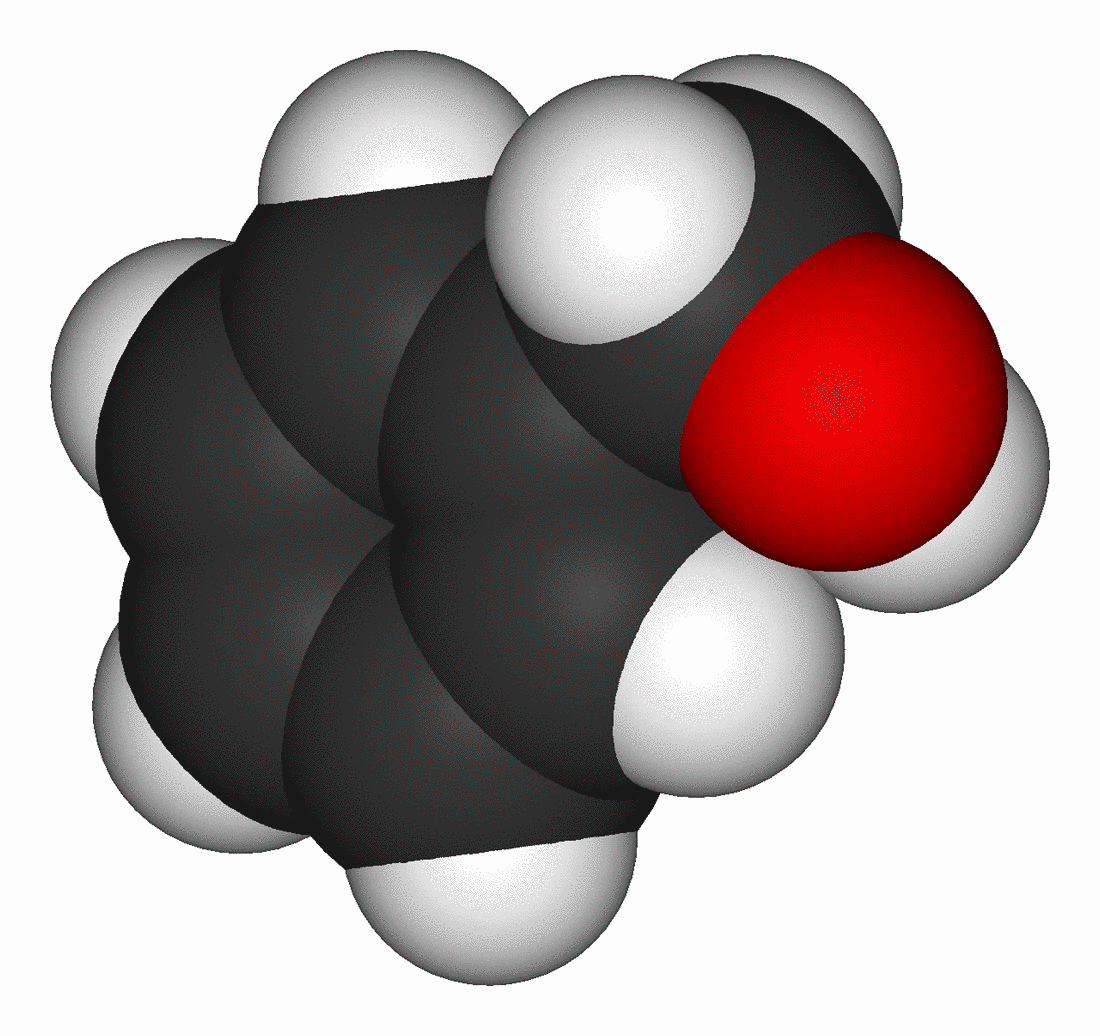 Большое количество продукции         фармацевтической промышленности изготавливается  на основе этилового спирта
Смеси для ингаляций
В 100мл смеси содержится 95% спирта. Она применяется для вдыхания при заболеваниях  дыхательных путей.
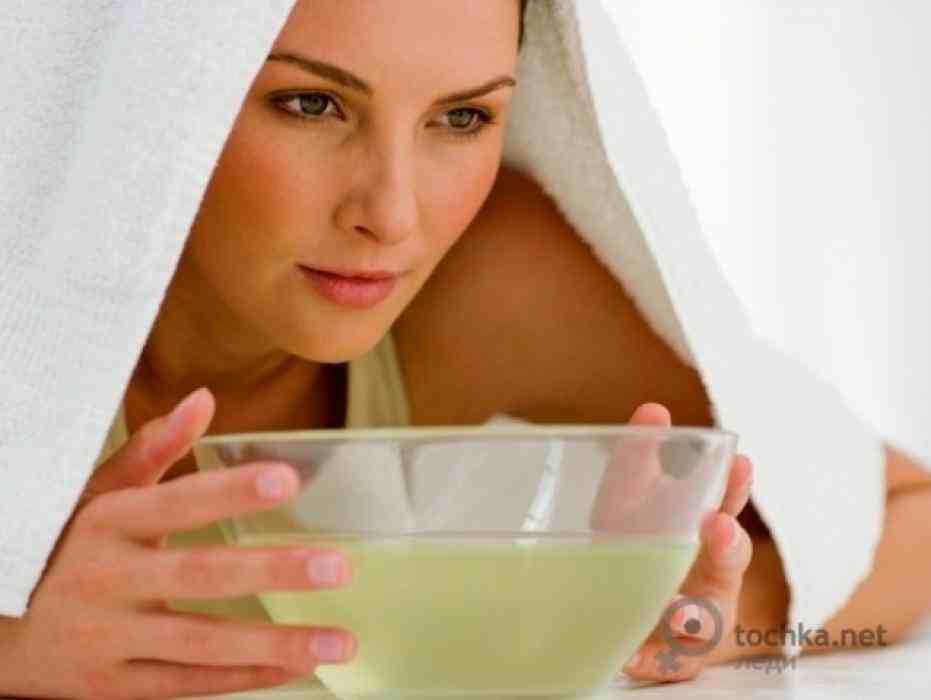 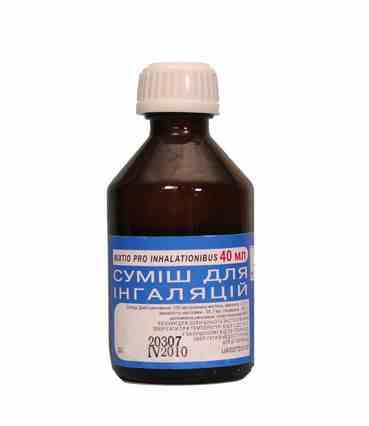 Хорошо всем известны
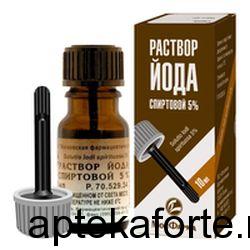 Растворы йода 5% и бриллиантового зеленого 1%. Они применяются в качестве    антисептического средства
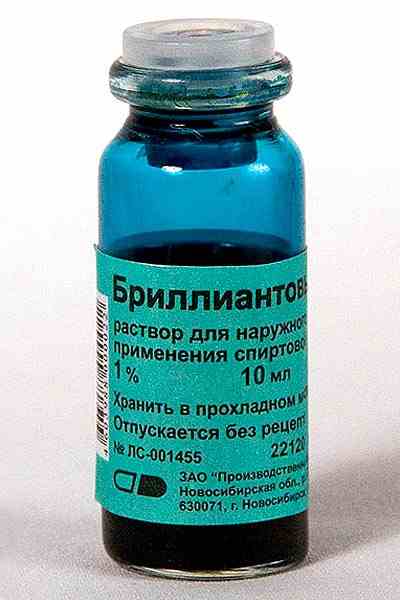 Кардиовален и корвалол
Содержат 96% спирта. Используются при заболеваниях сердечно сосудистой системы.
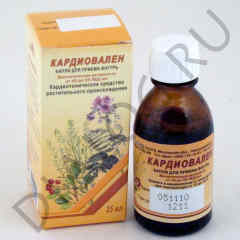 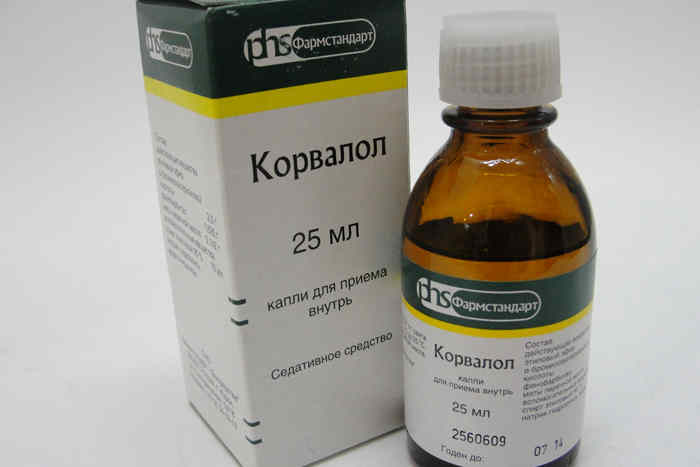 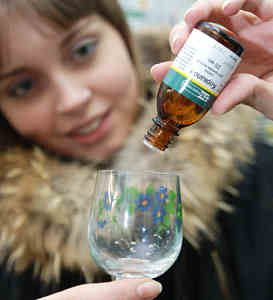 Итак, спирт убивает возбудителей многих болезней, является идеальным растворителем  для некоторых лекарств. Этанол незаменим в медицине, т.к. обладает множеством полезных свойств. Частое потребление этанола может вызвать алкогольную зависимость. При злоупотреблении человек может нанести непоправимый вред своему организму, т.к. этанол оказывает негативное влияние на все системы органов.